OpenLMIS Sustainability & Biz Plan Support
Concept Note Review Summary
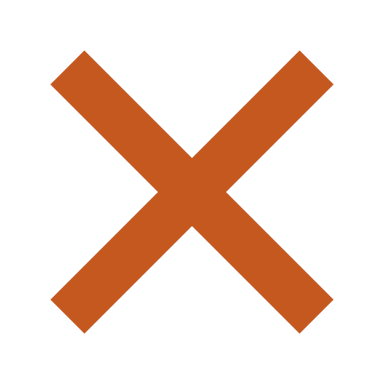 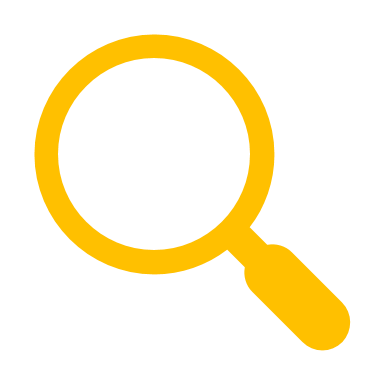 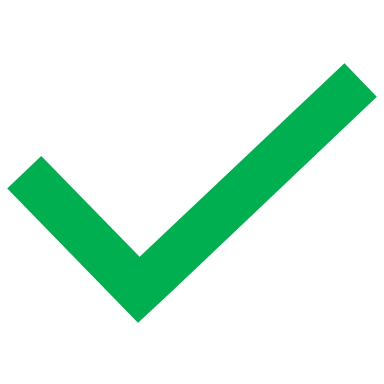 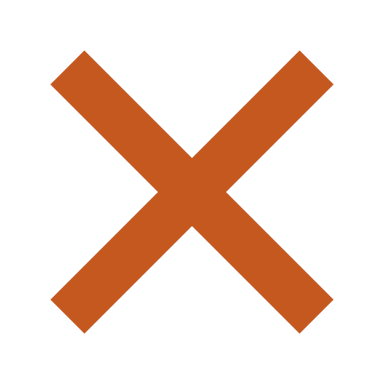 2
[Speaker Notes: Vendor
Rank – Avg (High/Low)
Gobee Group
3, 4, 4, 4, 4 
Lenati
1, 2, 2, 2, 3 
Resonance
2, 1, 1, 3, 1 
Vital Wave
4, 3, 3, 1, 2]
Resonance
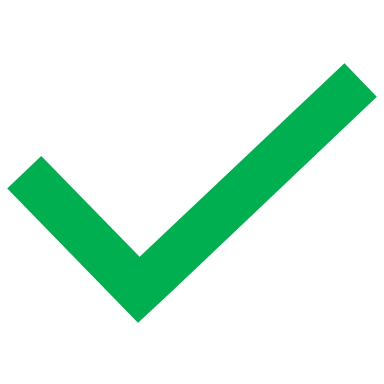 3
Lenati
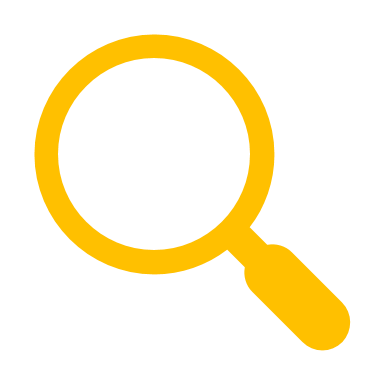 4
Next Steps
Review with OpenLMIS governance committee (8/21)
Meeting with BMGF colleagues to learn more about Lenati mojaloop experience
Communicate with vendors (no go / go with questions) (8/23)
Finalize vendor by end of August
BMGF contract with vendor (late September)
Vendor start (early October)
5